教科「科学技術」の実践ーエネルギー・環境とものづくりー
川村康文
物理教育　第51巻　第4号(2009)

論文紹介　本多賢一郎
はじめに
物理嫌いの進行
（高校物理の選択者の減少）
科学の祭典などでは、生徒役（小学生）・
先生役（中高生）が凄く楽しそうにしている
物理学習の導入的な科目として、「科学技術」の開講
「科学技術」授業の構成のコンセプト
実施：京都教育大学附属高校

対象：高校1年次・自然科学コース

開講科目：独自科目として「科学技術」

学習内容：物化生地と関連のある学習内容

キーワード：「エネルギー・環境学習とものづくり」
【ものづくり】
科学の祭典と学校教育現場との気持ちの接続
（ものとしては、中間的な立ち位置）

・技術の習得
①基本的道具の使用技術　②創造性・独創性の育成

・機会獲得の狙い
【エネルギー・環境学習】
環境教育の実践（能動的）

→実験・ものづくりを通して学ぶプログラム
「科学技術」の授業の形態と設置の時間帯
授業形態：実験・実習中心の構成

授業体制：外部講師、TAなどの依頼あり

授業時間：基本的には50分
　　　　　　　（最大70分までの延長可能）
2002年度における「科学技術」の授業実践例
①ペットボトル顕微鏡とペットボトル偏光顕微鏡
（創意・工夫を高める教育）
ペットボトル顕微鏡（ベース・プロトタイプ）


　　　　　　　　　　　　　　　　　Brush up!!・発想の転換


ペットボトル偏光顕微鏡（バージョンアップ）
2002年度における「科学技術」の授業実践例
LCA:ライフサイクル・アセスメント
②環境負荷を数値でとらえる学習
･･･製品の環境負荷を、生産の段階から廃棄の段階までを追跡調査し、科学的、客観的に評価するLCAを学ぶ
Ex：二酸化炭素排出量（単位：（kg/1本））
客観的に数値化して捉える体験
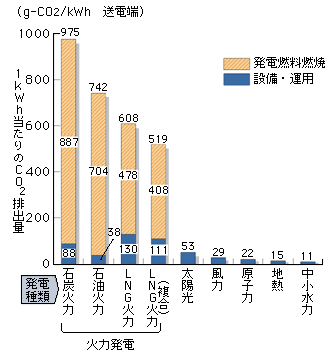 http://www.enecho.meti.go.jp/topics/hakusho/2005/html/17012210.html
2002年度における「科学技術」の授業実践
③ものづくりと発電に関する一連の実験
～手回し発電機の製作と発電実験～
手回し発電機を班で制作し、
完成したものでトランジスタラジオや
電子メロディを鳴らした
電気はもともと何もしないで存在しているのではなく
人間が工夫して発電しなければならないことを学んだ
2002年度における「科学技術」の授業実践
③ものづくりと発電に関する一連の実験
～燃料電池の製作と発電実験～
手回し発電機の実験工作を行なってから
燃料電池の製作を行なった。
燃料電池は一人一台製作し、電子メロディが
鳴るのを確認した
水酸化ナトリウムなど薬品を使わず、身近な材料
（紅茶・コーヒー）を用いて、燃料電池をより身近に
感じてもらった。材料的に女子から人気であった。
2002年度における「科学技術」の授業実践
③ものづくりと発電に関する一連の実験
～サボニウス型風車風力発電機の製作と発電実験～
微風でも回転を始める原理を簡単に説明し
その後製作させ、自然に吹く風による発電
実験を体験させた
自然に吹いてきた風によって、風車が回りだし、
発電機が駆動しラジオから音楽が流れてきたとき
には、感動の渦が巻き起こった。
2002年度における「科学技術」の授業実践
③ものづくりと発電に関する一連の実験
～色素増感太陽電池の製作と発電実験～
外部講師：大阪大学大学院工学研究科　柳田祥三教授
柳田教授の講義を聴講後、実際に工作し
発電実験を行った。
自然エネルギーの素晴らしさから
科学技術の進歩の必要性を感じてもらった。
2002年度における「科学技術」の授業実践
④研究発表会
位置づけ：授業で製作した物以外で自ら製作した作品の発表会

　　目標　：①発表生徒のプレゼン能力の向上
　　　　　　  ②作品発表による、聴講側生徒の創造性向上
　　　　　　  ③評価する能力向上
【発表内容抜粋】
・湿度計　　　・かみなり
・スンプ法による葉の気孔の観察（ポテトチップスの筒カメラ）
⇒生徒の中で、物理と生物の分野がクロスした見事な研究
・黄砂は温暖化に影響するか
⇒身近な出来事と授業で習った事の組み合わせ
「科学技術」の授業の評価
生徒の声
・一般に体験できない特別な授業をたくさんできた
・理論だけの授業でなく、ものづくりなど自分で確認
　しながらできた
・大学に入ってから学ぶことを、いま、実感しながら
　学べた
・地球環境問題の学習ができた
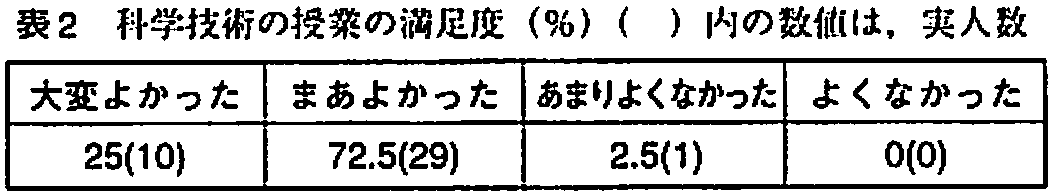 おわりに
このような授業は

　　　　　　　　　　　　教師一人の思い

だけでは行うことは出来ない

⇒ではどのようにしてそのような状況を実現するか。

①スーパーサイエンスハイスクール（ＳＳＨ）の利用

②サイエンス・パートナーシップ・プログラム（ＳＰＰ）の利用

　などを活用することにより実現可能であると考えられる。
本論文を読んで
・サボニウス型風車を学校で設置するような場合も
　１教科の先生だけでは難しい　

・実践を行なう上でも他教科との連携が必要な場合が　
　ある

・多角的な見方をすることによって教科横断的な教材　
　としてみることが出来ないか？（経済、公害、アートなど）

・エネルギー・環境とものづくりという枠